Primary 7
Number Talks Strategies
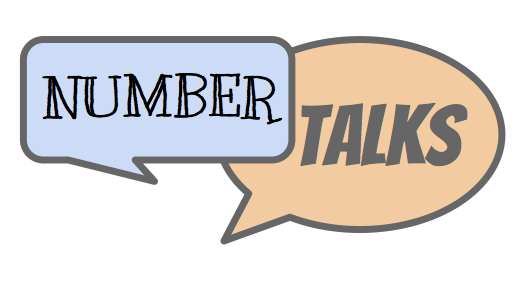 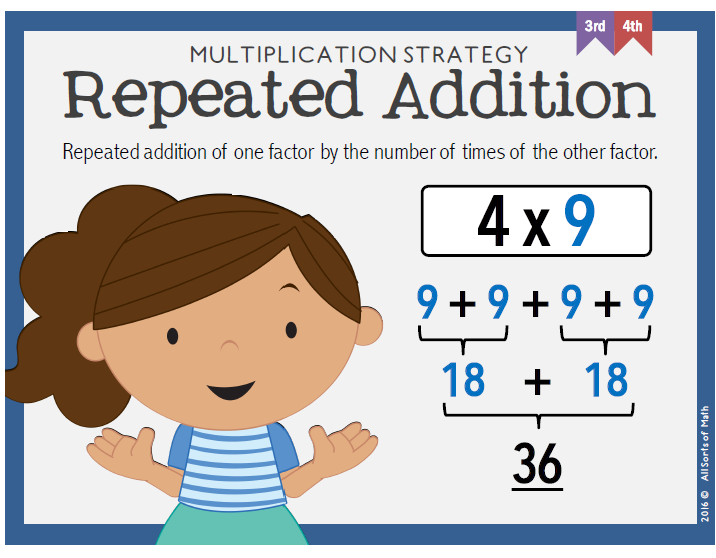 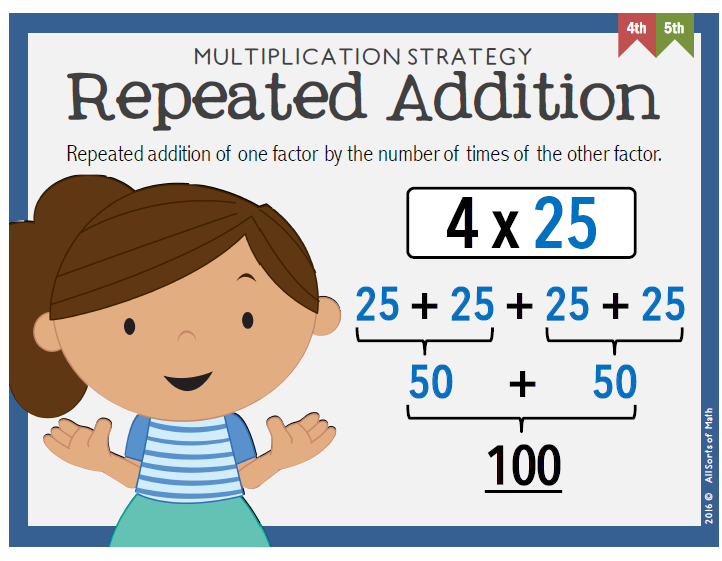 R
6 x 13


34 x 4
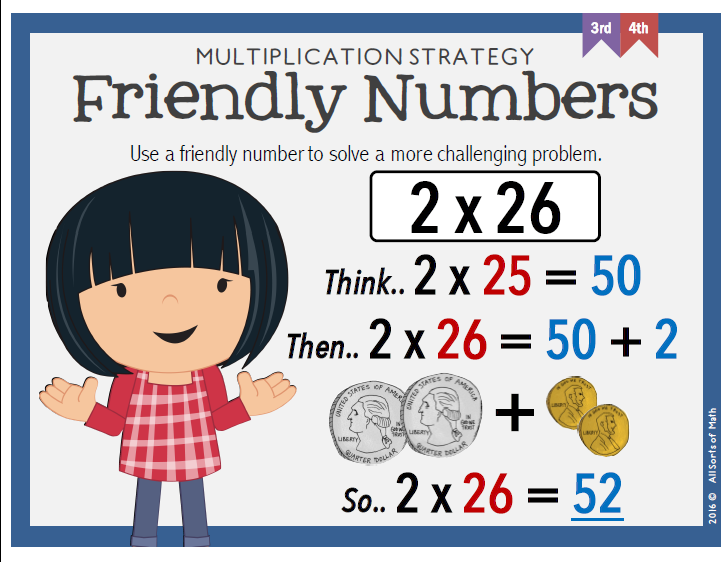 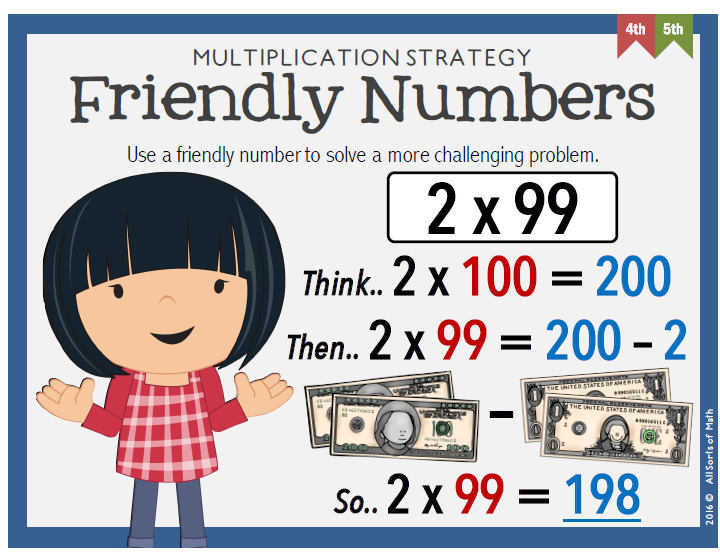 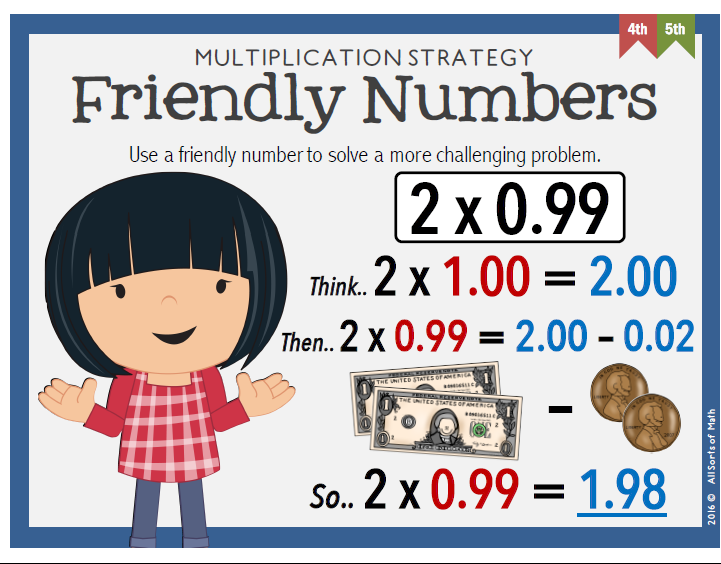 R
9 x 25




6 x 119
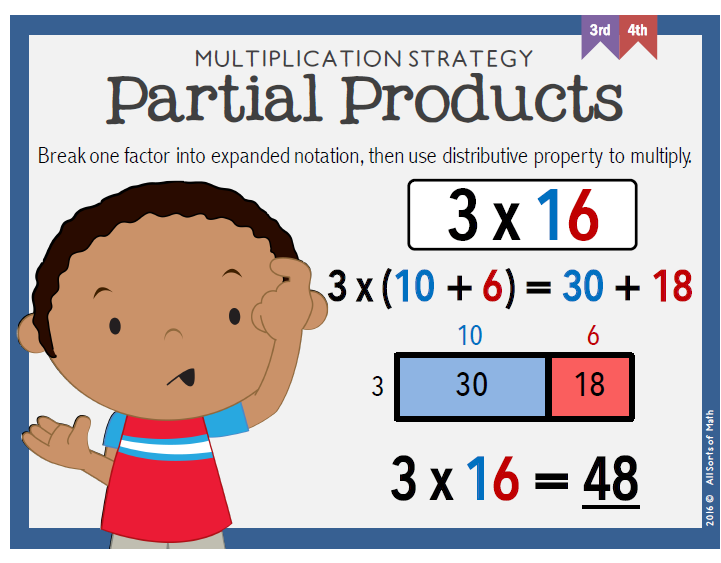 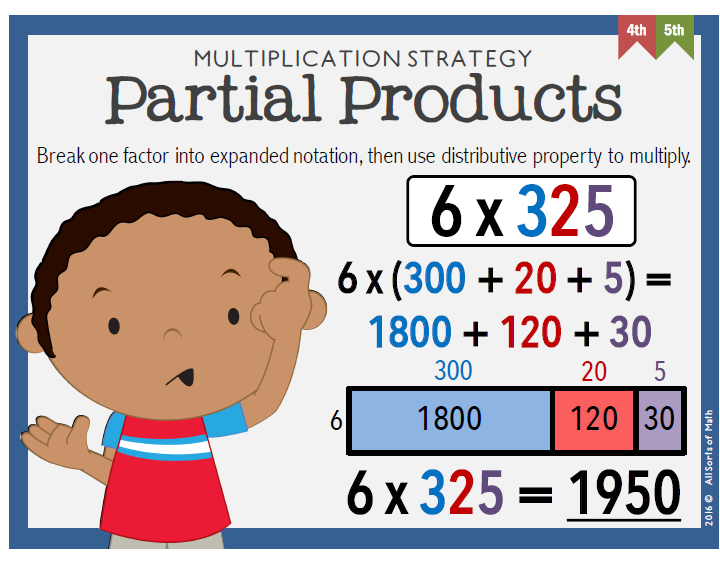 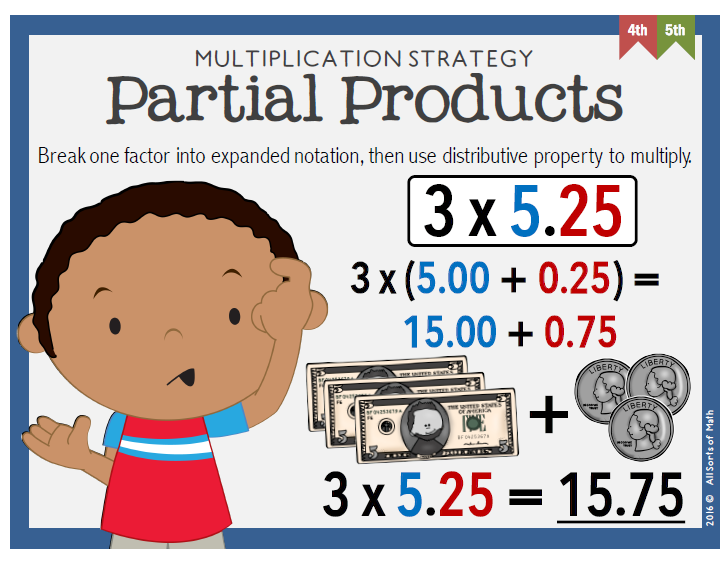 R
8 x 25



6 x 138
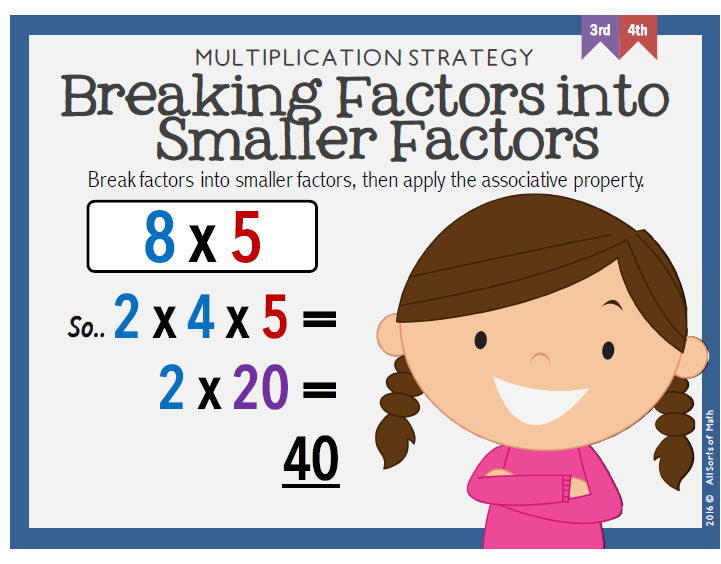 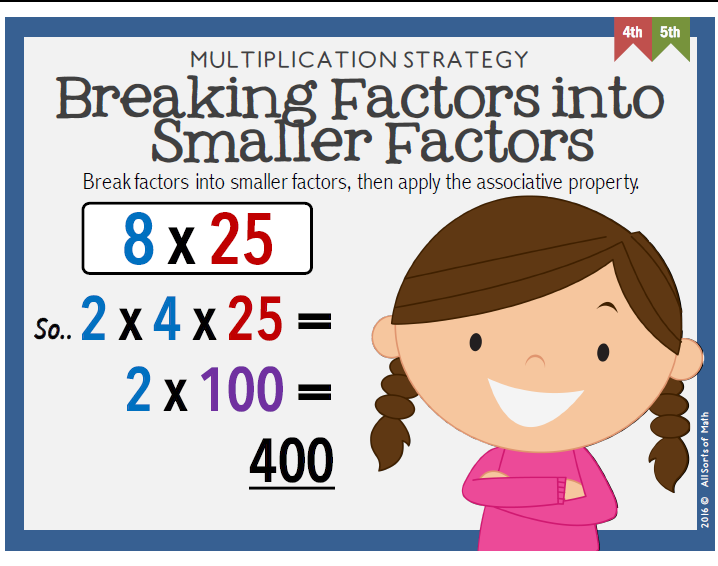 200
R
8 x 35



24 x 9
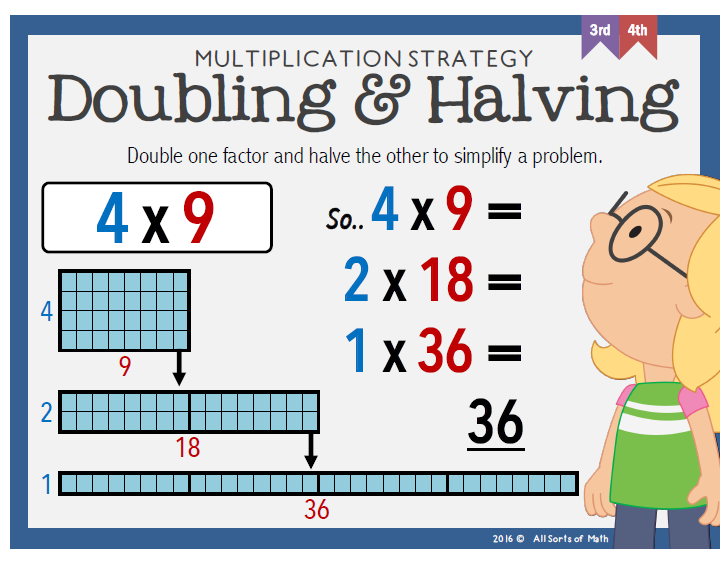 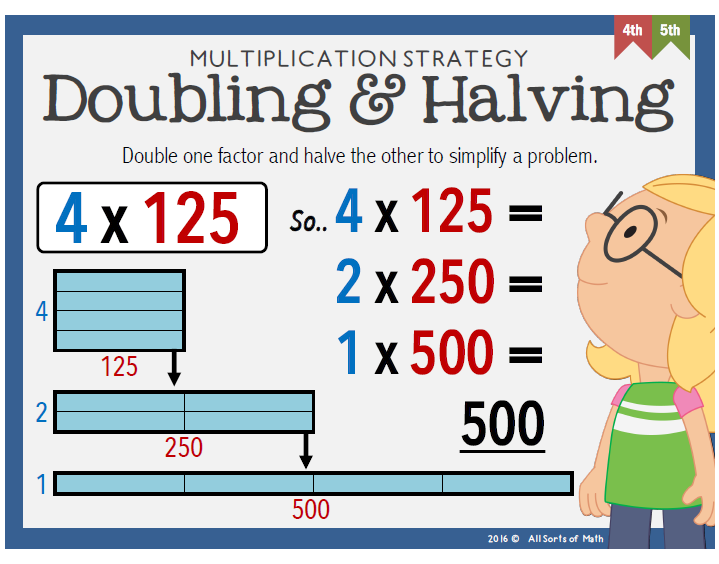 R
When is this strategy efficient?
345 x 8


21 x 20


32 x 43
Division Strategies
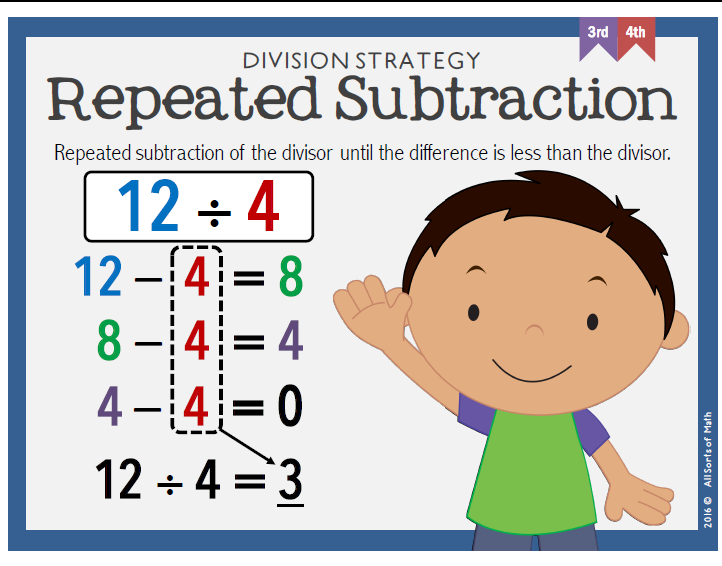 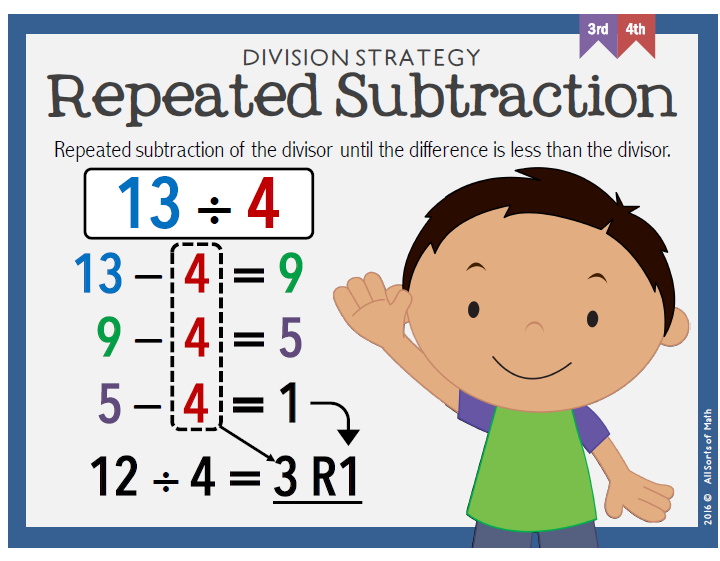 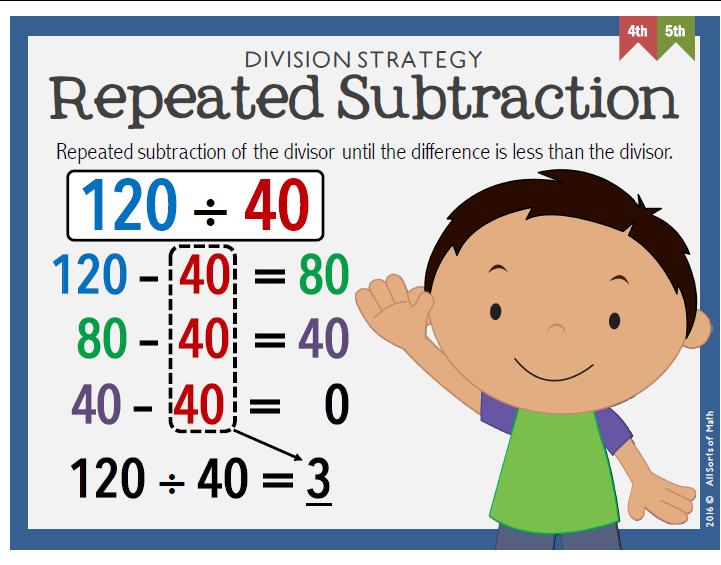 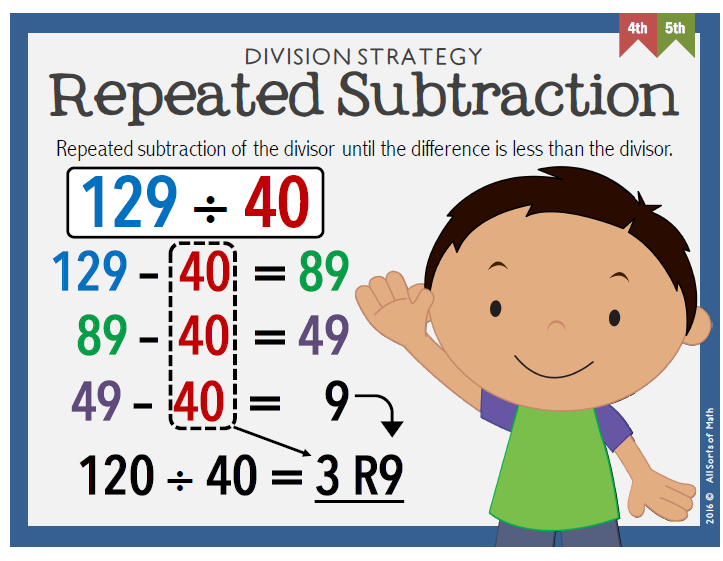 R
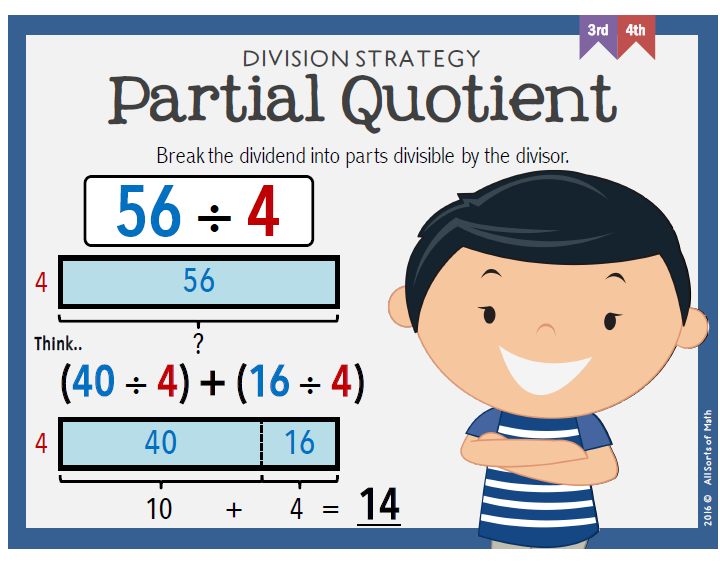 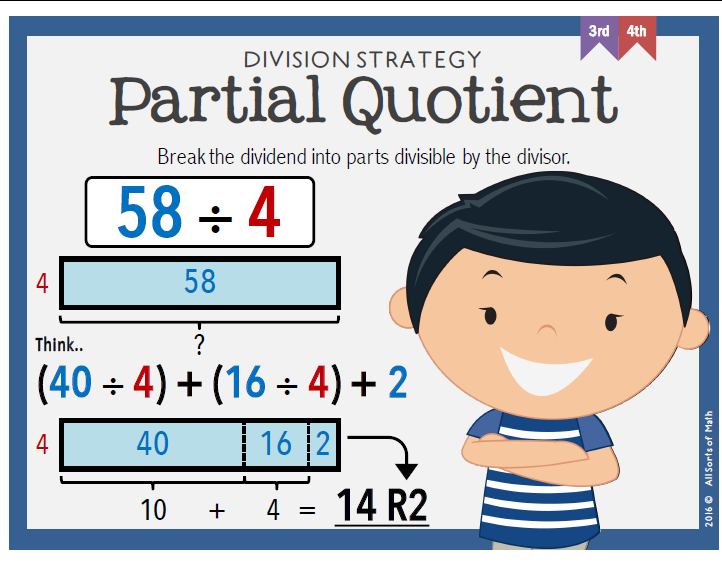 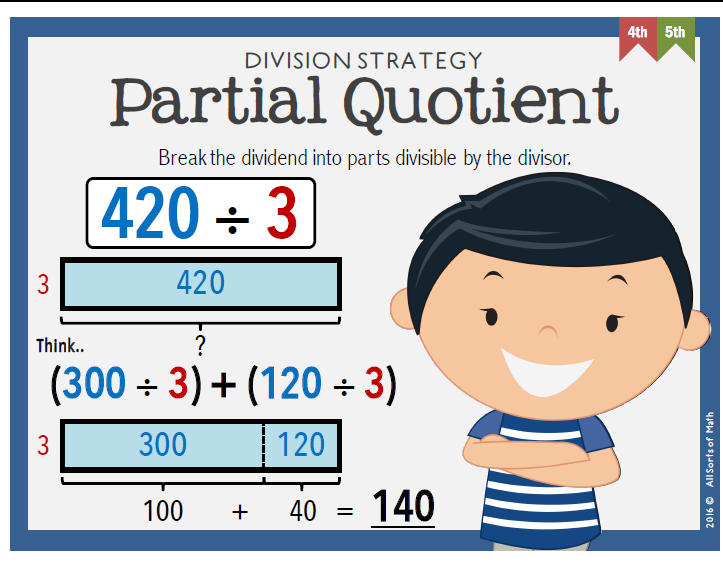 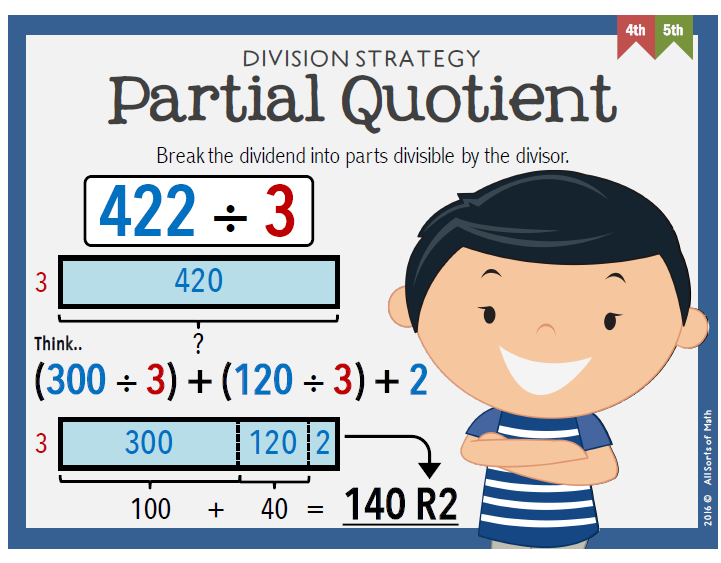 R
R
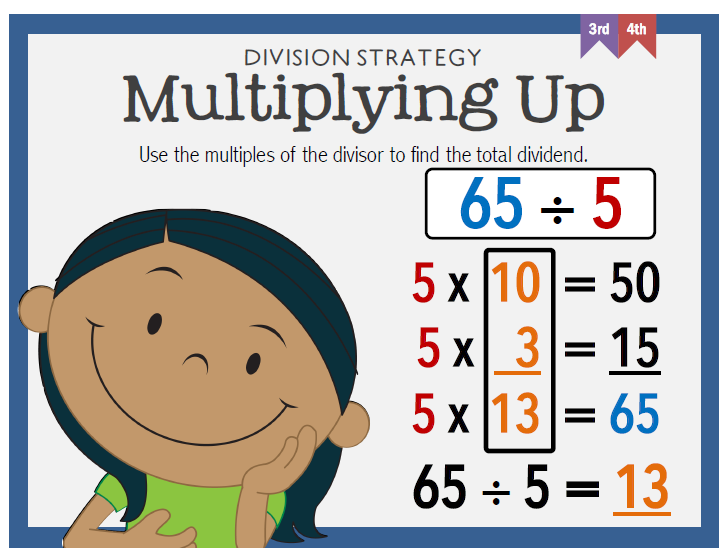 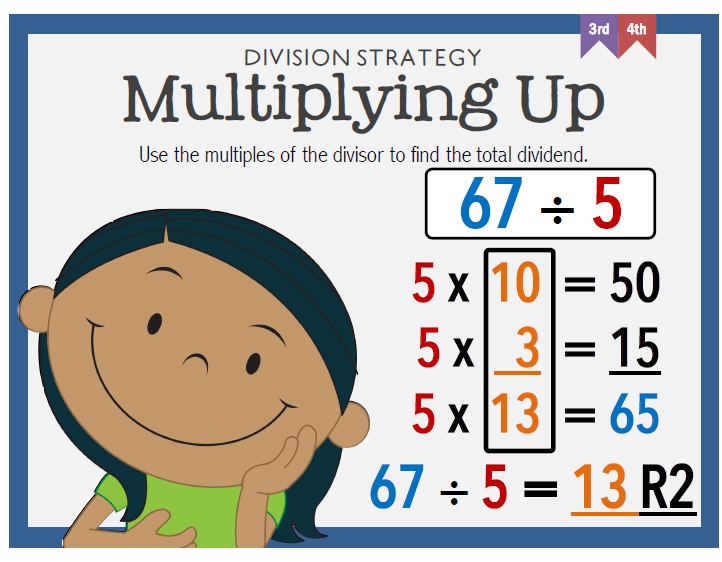 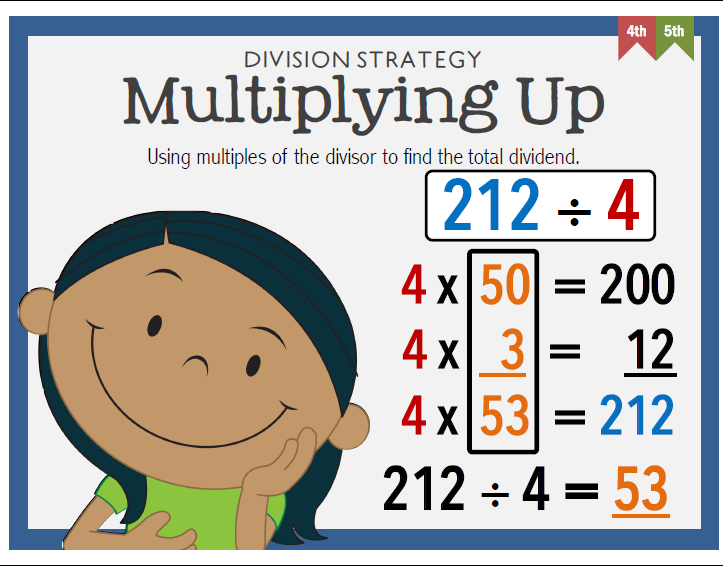 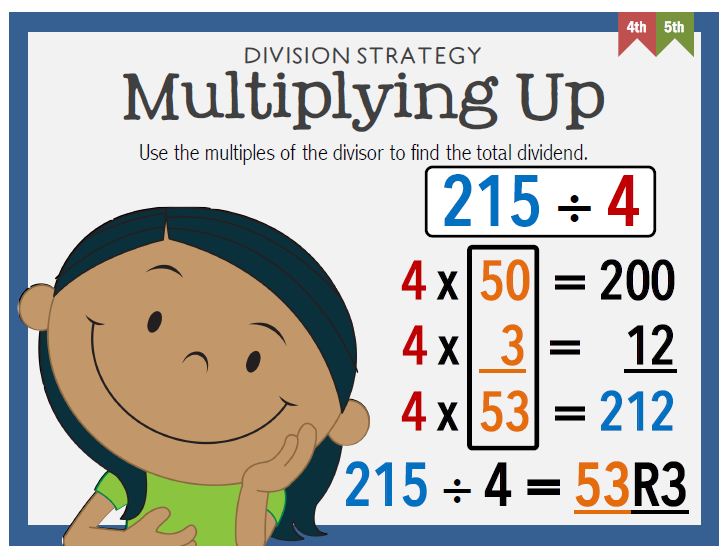 R